Текстологія як філологічна дисципліна
План
Текстологія, її обєкт, методи, дослідницьке поле.
2.Прикладні результати текстології
2. Генеза і розвиток текстології
3. Етапи текстологічного аналізу
4.Вимоги до текстологічного дослідження
Текстологія: об'єкт і методи
. Текстологія (англ. Textual criticism, франц. Critique textuelle нім. Textkritik) – одна із допоміжних дисциплін літературознавства, яка вивчає різні варіанти одного літературного твору,  фольклорної чи  історичної пам’ятки з метою з’ясування канонічної версії тексту, простежуючи його трансформації та виявляючи чинники, що  призводили до його видозмін . 
Textual criticism is a branch of textual scholarship, philology, and literary criticism that is concerned with the identification of textual variants, or different versions, of either manuscripts (mss) or of printed books. Such texts may range in dates from the earliest writing in cuneiform, impressed on clay, for example, to multiple unpublished versions of a 21st-century author's work (https://en.wikipedia.org/wiki/Textual_criticism)
 Методи текстології: порівняльний, історико-генетичний, аналітико-синтетичний, діахронний, синхронний, типологічний, моделювання, конструювання, інтерполяції, екстраполяції та ін.
 «Розглядаючи твір під кутом зору достовірності його тексту, вона дає твердий фундамент для побудови обґрунтованих дослідницьких концепцій з відповідними історико-літературними, теоретико-літературними, біографічними висновками» (М. Гнатюк)
Дослідницьке поле сучасної текстології
- давні тексти ( манускрипти, копії, 
- різні варіанти «текстів» памяток фольклору
- тексти Біблії та Священних Книг
- рукописні та друковані авторські тексти, 
- щоденникові записи, мемуари, епістолярна спадщина
- документальні свідчення про роботу письменника
In some domains, such as religious and classical text editing, the phrase "lower criticism" refers to textual criticism and "higher criticism" to the endeavor to establish the authorship, date, and place of composition of the original text.
Прикладні результат текстології
Видання тексту (наукова едиція) на основі таких процедур: вибір тексту, відбір його версій, їх розташування у хронологічній послідовності, формування довідкового апарат(супроводжувальні статті, коментарі, покажчики тощо). 
«Обсяг текстологічного оброблення тексту залежить від типу видання, тобто його функційного призначення. Вищий рівень наук. видання — академічний — характеризується максимально можливою точністю тексту, встановленою раціонально логічним шляхом, повним зводом редакцій і версій, ґрунтовними наук. коментарями, що узагальнюють результати дослідження тексту, довідковим апаратом».
Ідентифікація авторства
Реконструкція тексту в його первинному (авторському варіанті), тобто без цензурних правок і т.ін
Результати текстологічних досліджень
Генеза і розвиток текстологічних студій в античності
ІІІ-ІІ ст. до н. е.- формування Александрійської бібліотеки зумовило потребу індексації та упорядкування рукописних текстів і книг, розмежовування  «істинних текстів», пізніших переробок, підробок, контамінацій. У фондах бібліотеки, яку щодня (!) відвідували понад 400 осіб, зберігалося близько 700 тис. папірусних і пергаментних манускриптів, кам’яних і вощених табличок із клинописом та ієрогліфами.
Представники Александрійської філологічної школи (вчені, які працювали в Александрійській бібліотеці,)  займалися текстологічним вивченням  і коментуванням творів давньогрецьких письменників і заклали основи наукової філології. Найвідоміші з представники цієї школи — Зенодот, Ератосфен, Арістофан Візантійський, Арістарх Самофракійський. Саме вони  вперше застосували термін “критика” (з грецької -  “виправляю”, “перевіряю”) у значенні мистецтво розбирати, обговорювати, міркувати, оцінювати, готувати також вивірені тексти давньогрец. письменників, коментарі до них і тлумачні словники.
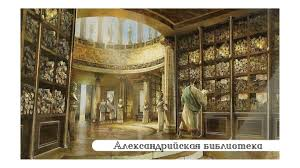 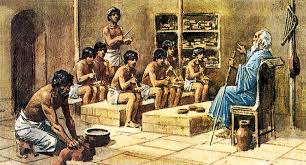 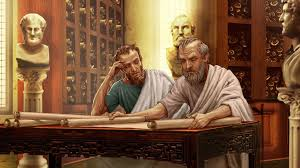 Александрійська бібліотека
Каллімах та його заслуги перед філологією
Каллімах (близько 305 до н. е. — бл. 240 до н. е.), — давньогрецький поет ( автор гімни, елегій та епіграм), граматик, викладач, бібліограф, який найпослідовніше виразив теоретичні принципи александрійської поезії і створив перший зразк античного книгоопису. 
Каталог Каллімаха , під назвою «Таблиці тих, хто проявив себе в усіх видах літератури, і того, що вони написали», налічував 120 рукописів, став першим зведеним реєстром описів давньогрецької літератури. Він не призначався для користувачів і не були переліком усього фонду бібліотеки, це скоріше було перше зведення усієї грецької літератури
Каллімах, який отримав шанобливе звання «батька бібліографії». 
- систематизував назви творів за науковими і літературними категоріями,
поділив літературу на прозу, до якої відніс  історію, риторику, філософію, медицину та право, та поезію, в якій виокремив епіку, елегію, лірику, трагедію, комедію. 
У кожному розділі він навів імена авторів і назви творів, зазначаючи їх перший рядок і загальну кількість рядків або віршів за алфавітом, надав короткі біографічні відомості. 
Зберігалися документи за цією самою предметною схемою в армаріях — своєрідних стелажах. До кожного сувою кріпилася бірка з ім’ям автора та назвою твору.
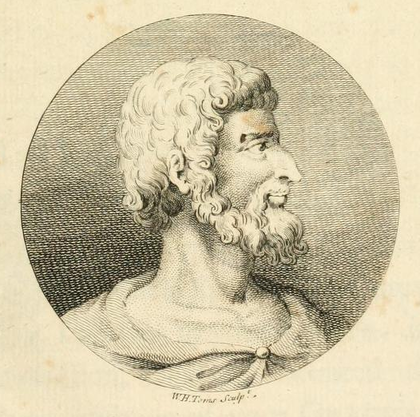 Середньовічна текстологія
Під час ранньої християнізації текстологія розвивалася переважно на основі критики Старого та Нового Завітів, переклади і списки яких не збігалися з давніми оригіналами. В епоху середньовіччя текстологія розбудовувалася на ґрунті вивчення античних (пізніше середньовічних) рукописів (у т. ч. релігійних). Найвідоміші серед текстологів Середньовіччя: 
 Цельс, Порфирій, Ориген (звірив грецький переклад Старого Завіту з єврейським оригіналом).
У 5 ст. Аврелій Августин (Блаженний) - християнський церковний діяч, проповідник, іконописець, теолог, святий католицької віри,- сформулював канони церковної екзегетики, сприяючи становленню емпіричної методики текстології, довів необхідність знань давніх мов, природничих наук, історії, філософії.
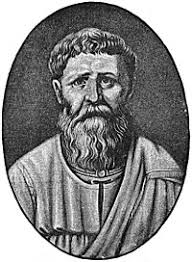 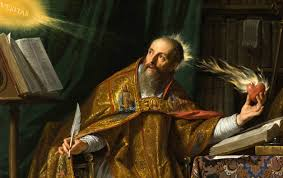 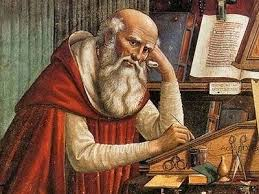 Мета ренесансних гуманістів - Ad fontes
Лоренцо Валла- ренесансний текстолог
Трактат «Заява про хибний і видуманий дар Костянтина» сформував основи історико-філологічної критики. Проаналізувавши  підроблений  дарчий акт ( текст документу) у різних філологічному, історичному, етнографічному, логічному аспектах, із залученням даних археології та нумізматики довів його фальшивість. Це дозволило спростувати претензії римських пап на сюзеренітет над Неаполітанським королівством. 
Довів, що «Риторика до Гереннія», приписувана Цицерону, насправді йому не належить (цей висновок поділяє й сучасна філологія)
спростував авторство Діонісія Ареопагіта щодо «Ареопагітик»
Засновники європейських традицій текстології (ХVIII-XIX): персоналії та їхні здобутки.
Велика Британія — Р. Бентлі та Р. Порсон;  
Німеччина — І. Райске, Ф.-А. Вольф, Г. Герман; 
Франція — Л. Аве, Ж. Бедьє, А. Дена. 
Розробка класичної методики вивчення текстів (праці Й.-А. Бенгеля,              Й.-Я. Грізбаха, Б.-Ф. Уесткотта, Ф.-Дж. Горта, К. Лахманна, Д. Шлеєрмахера та ін.) 
На перший план виходить активний пошук та ідентифікація авторства, що спричинене:
поширенням книгодрукування, 
розвитком інституту авторства,
появою «літературних містифікацій» («Пісні Оссіана» Джеймса Макферсона, 1760)
«Пісні Оссіана»  Дж. Макферсона
Текстолог Ж. Бедьє
Текстологія ХХ ст.: тенденції та здобутки
розширення предметної сфери науки 
ставлення до тексту як до відкритої для змін і, відповідно, схильної до еволюціонування категорії, здатної до існування в ін. текстах, 
теорія інтертекстуальності, теорія  «передтексту—тексту—післятексту»
потреба реконструкції текстів, які були змінені під впливом ідеологічного тиску, цензури та ін.
 застосуванням інноваційних інформаційних технологій
Найвизначніші текстологи: Р.-В.Маккерроу, Ф.Бауерс, В.Шредер, К.Еланд, Г.-Т.Танзелл, Г.Крафт, Б.Еланд, Л.Ей, Т.Байн, Ф.Гескелл та ін.
Осередки розвитку текстології: Центр видання амер. авторів при Асоціації сучасної мови Америки (США), Ін-т дослідження давніх текстів та Ін-т текстів і сучасних манускриптів (Франція), Ін-т критики тексту (Німеччина), Відділ рукописів Інституту літератури ім.Т.Г.Шевченка НАН України
Українська текстологія: постаті й пріоритети
Осередки: Інститут літератури імені Т.Шевченка НАН України, Інститут історії України НАН України, Інститут української археографії та джерелознавства імені М.Грушевського НАН України, Ін-т рукопису Нац. б-ки України ім. В.Вернадського, відділ рукописів Львів. нац. наук. б-ки ім. В.Стефаника НАН України, центр. держ. істор. архіви України в містах Київ і 
Наукові часописи: "Питання текстології«, "Спадщина: Літературне джерелознавство. Текстологія«
Наукові пріоритети: пам’ятки давньої писемності, літературний доробок митців, теоріїя і методологія текстології як науки, 
Українські текстологи: Ом.Огоновський, О.Потебня, О.Соболевський, В.Перетц, Л.Булаховський, Д.Багалій, І.Вериківська, О.Купчинський, В.Смілянська, А.Шацька,  Л.Дубровіна, Г.Бурлака, М.Гнатюк, О.Боронь та ін.
Етапи розвитку текстології (за М.Гнатюк)
Перший – накопичення необхідного емпіричного матеріалу шляхом збирання, обліку й описування фактів, що стосувалися певного предмета. 
Другий – розробка на основі цього матеріалу принципів, методів і прийомів його вивчення, виокремлення предмета – тексту твору як матеріально (графічно) закріпленого мовного вираження задуму письменника, його авторського мислення та об’єкта дослідження – окремого твору»
Етапи історико-текстологічної критикиhttp://resource.history.org.ua/cgibin/eiu/history.exe?Z21ID=&I21DBN=EIU&P21DBN=EIU&S21ST
І.виявлення та збирання всіх наявних текстів документа, його фрагментів, а також можливих дотичних чи "прихованих" версій; 
ІІ. методичне впорядкування відомих версій тексту з метою подальшого їх порівняння та інтерпретації; 
ІІІ. студіювання варіантів тексту задля з’ясування його походження, тобто генеалогії, з урахуванням свідчень істор. джерел стосовно копіювання тексту та ін. видів оперування ним (пропуски, спрощення чи додавання слів, речень, рядків тощо); 
IV.визначення архетипу тексту шляхом всебічного дослідження рукопису в контексті істор. мовного, літ. середовища автора і часу його творення; 
V.  наук. коментування текстових змін (напр. доповнень чи скорочень). Важливими питаннями текстології є атрибуція (у т. ч. й аттетеза; доказ неавторства), датування, локалізація тексту.
Вимоги до текстологічного дослідження             (за Валентиною Бездрабко)
комплексне врахування зв’язків тексту із соціальними обставинами, культ., історико-літ. контекстом його створення та побутування,
 вивчення всіх текстових змін, 
урахування "літературного конвою" — праць того ж автора, а також творів ін. авторів подібних текстів, 
пошуки відображення тексту в ін. текстах;
 ставлення до тексту як до відкритої цілісності, єдності форми та змісту, 
вивчення змін тексту не тільки за зовн. ознаками, але у зв’язку зі змістовими змінами пам’яток,
 доказове пояснення встановленого тексту як єдино можливого.